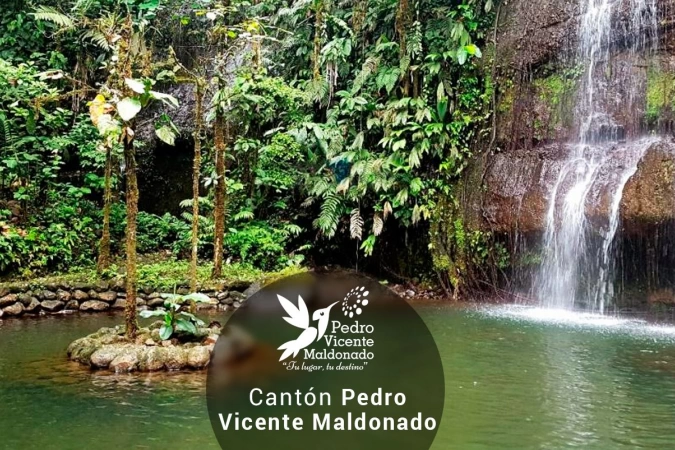 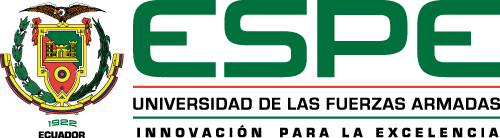 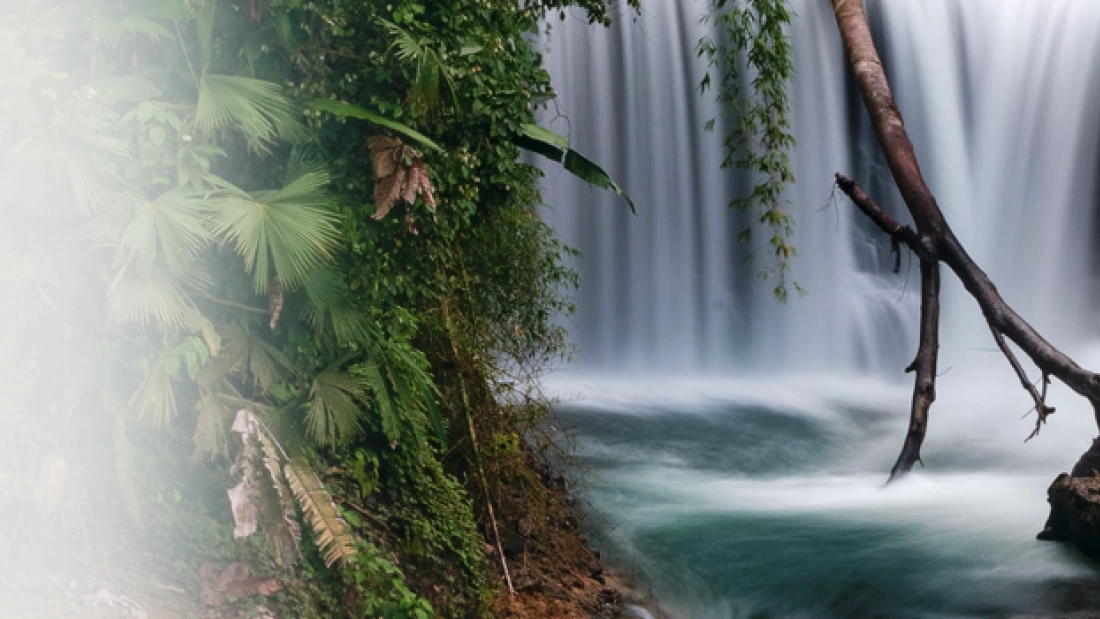 Los recursos turísticos naturales como factor de desarrollo
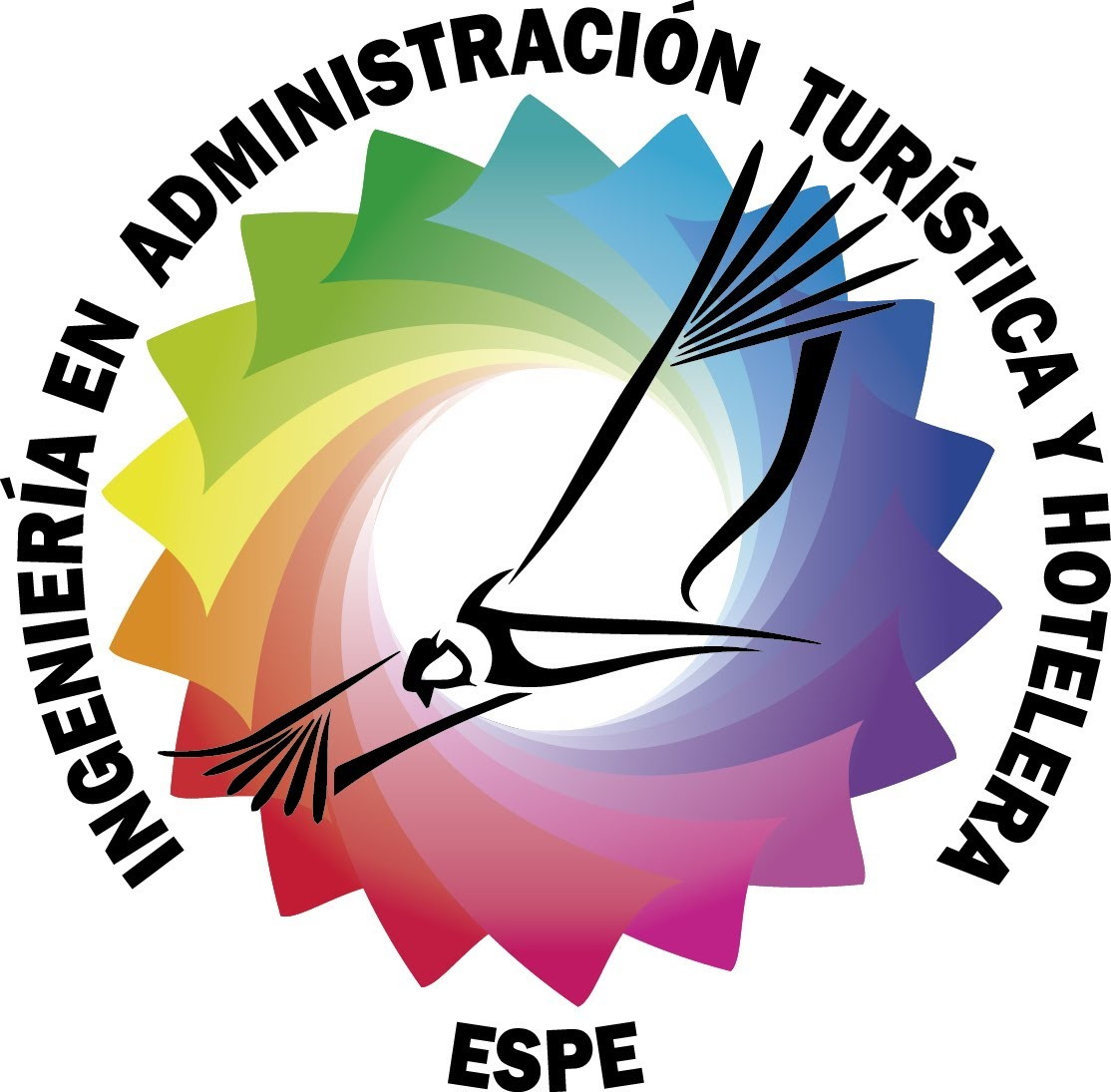 Cantón Pedro Vicente Maldonado, provincia de Pichincha
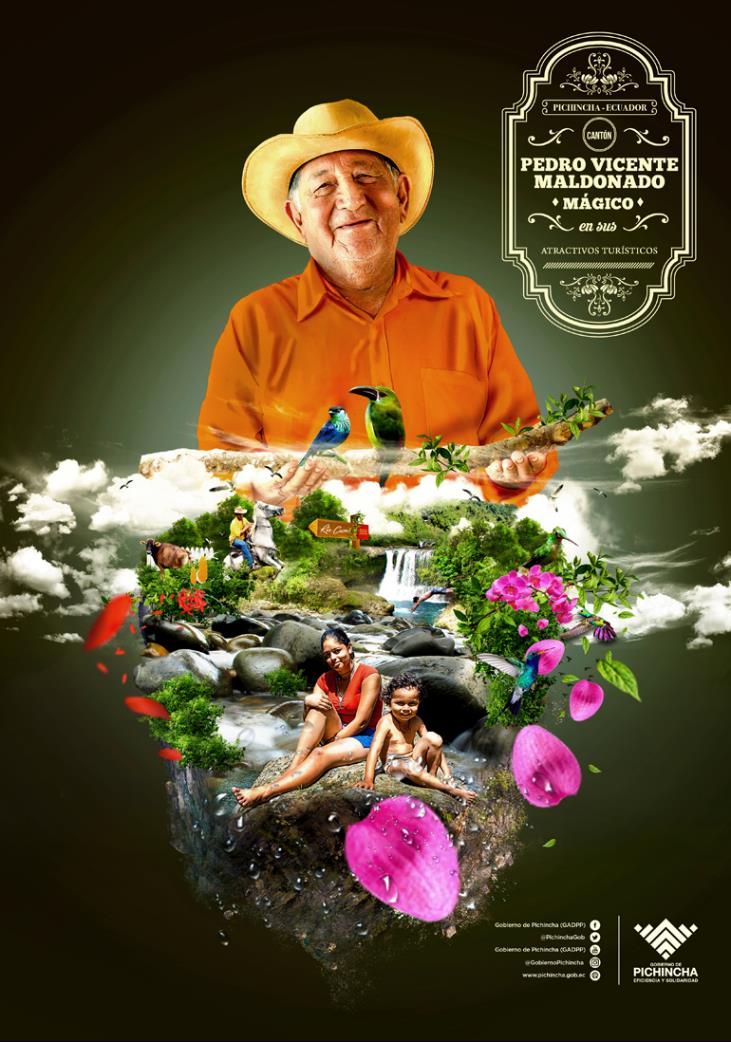 Introducción
El cantón Pedro Vicente Maldonado es un cantón de la provincia de Pichincha ubicado en el kilómetro 116 de la vía Calacali-La independencia tiene como cabecera cantonal la ciudad de Pedro Vicente Maldonado, ubicado en la zona noroccidental de la provincia de Pichincha.
Su patrimonio territorial corresponde a 656.50 kilómetros cuadrados de superficie, integran más de treinta recintos rurales y centros poblados distribuidos en toda el área perteneciente al Cantón.
(Gobierno Autónomo Descentralizado Municipal, 2017)
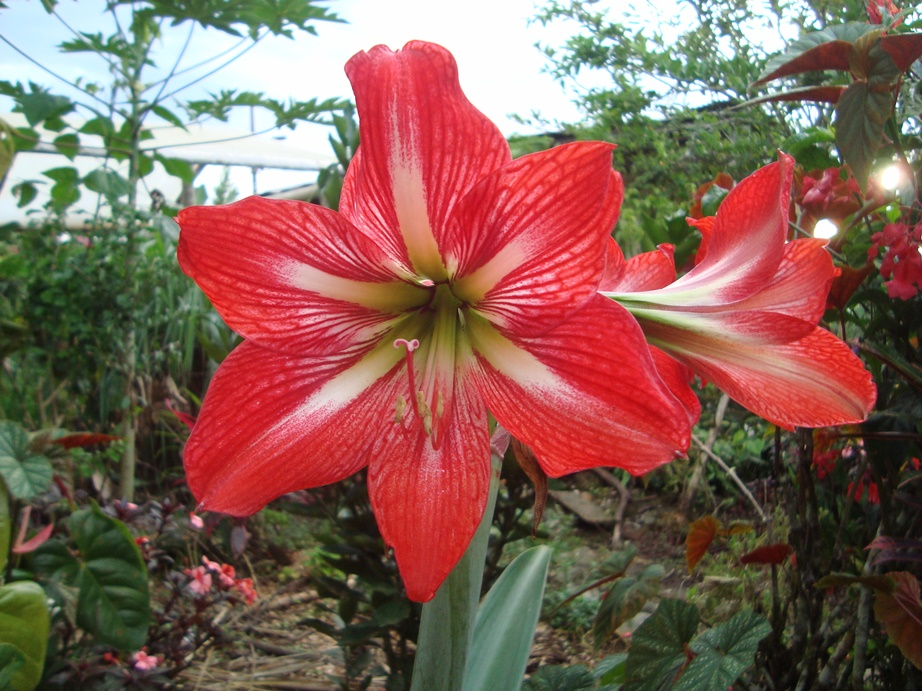 Importancia del problema
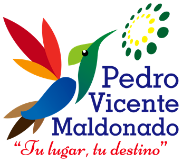 Objetivos
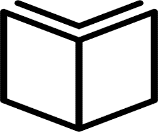 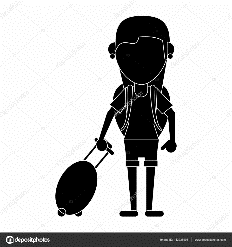 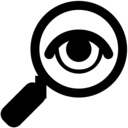 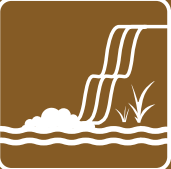 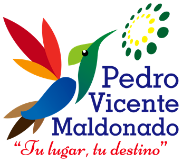 Implicaciones teóricas
Sistema turístico y sistemas complejos
Subsistemas y Desarrollo local
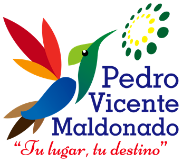 Teoría de los sistemas complejos
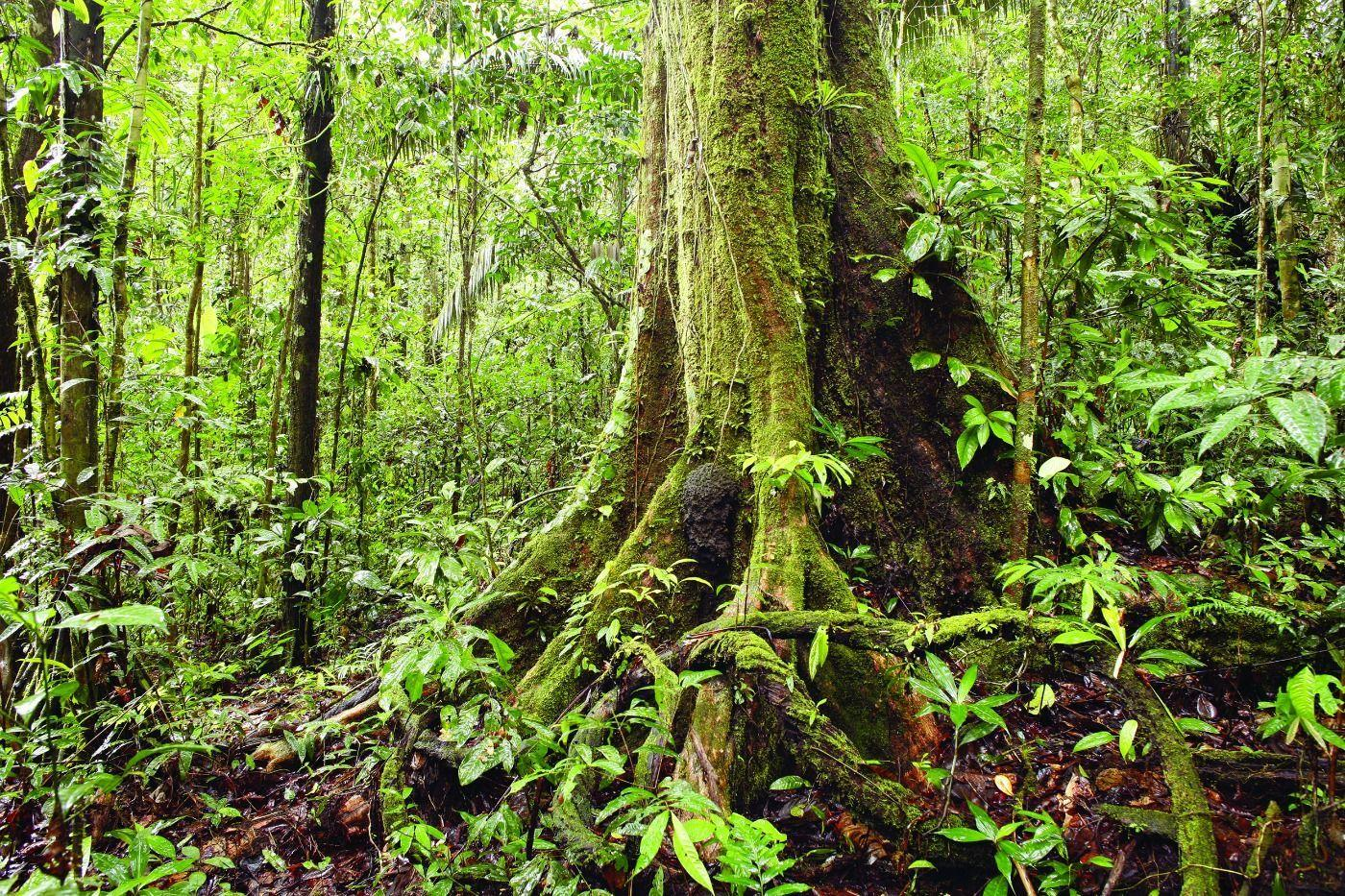 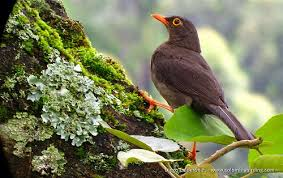 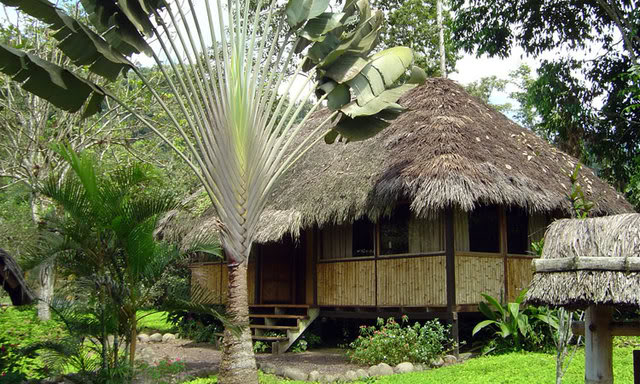 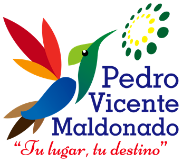 Referencial
Fuente: (Ricaurte, 2009)
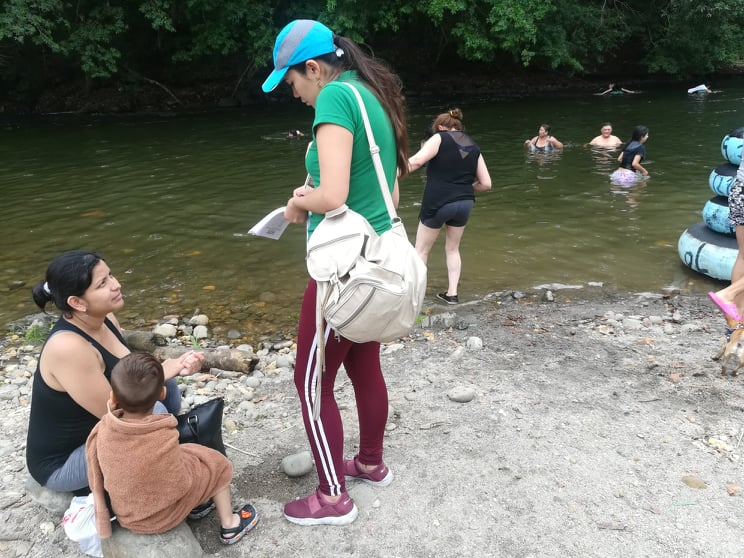 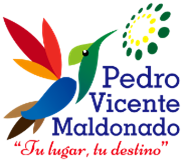 Metodología
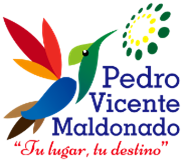 Situación actual
Factor Demográfico
Factor económico y político
Factor Geográfico
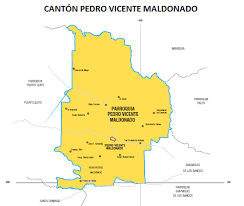 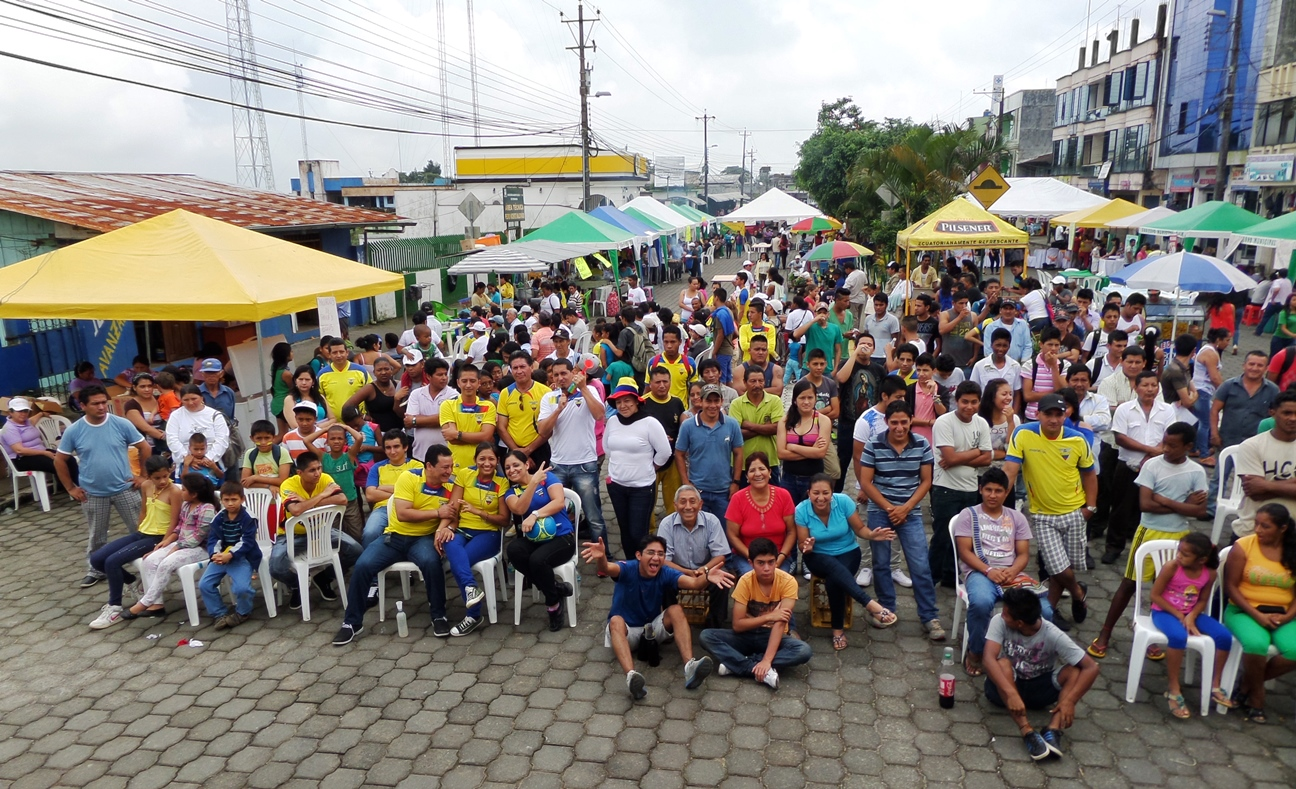 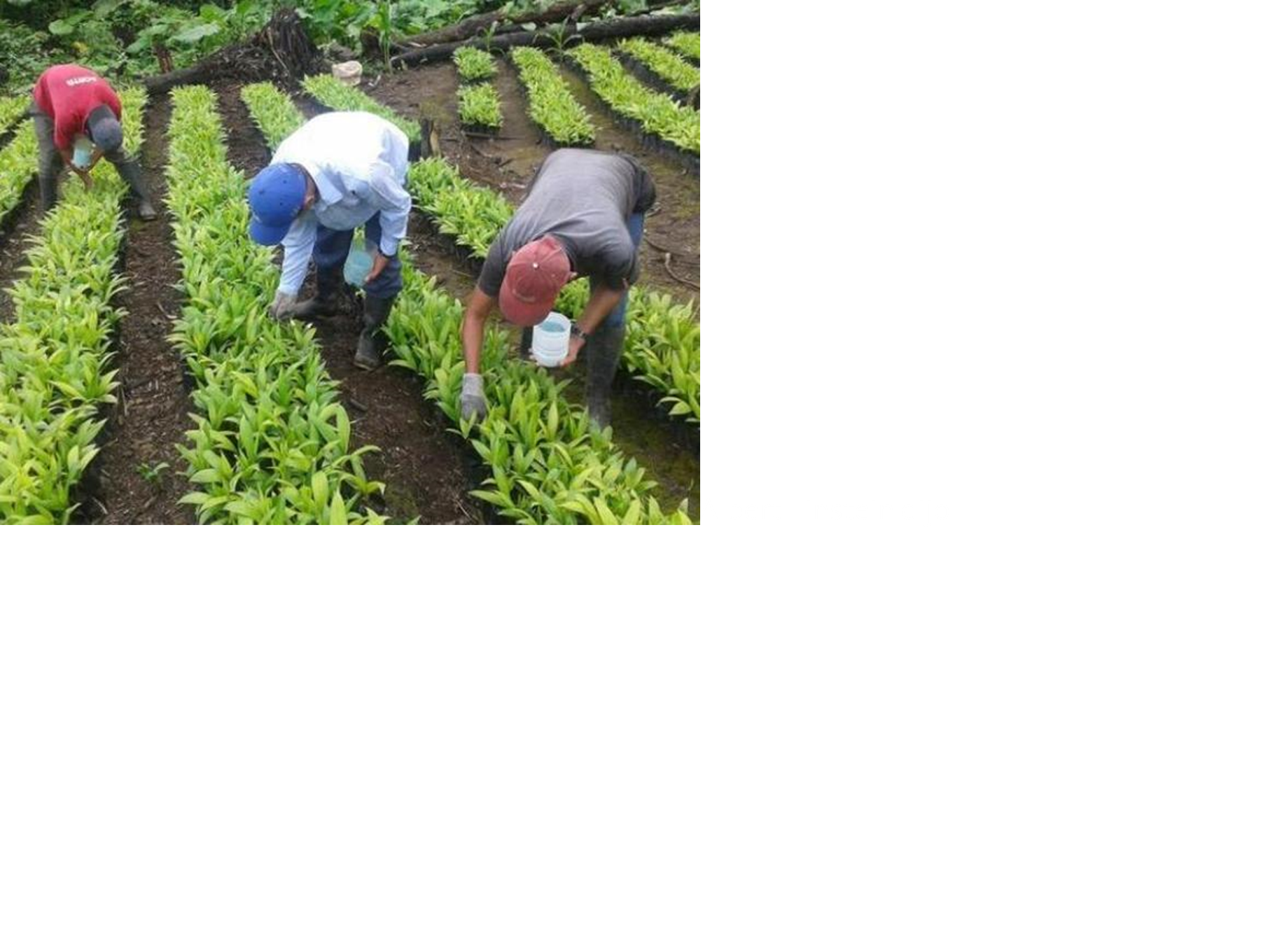 La población económicamente activa del área urbana 23,83 % es mayor que la población económicamente activa del área rural que posee un poco diferencia de 19,28 %. 
Alcalde: Ing. Fabrisio Ambuludi
Poblaciones ubicadas junto a la Panamericana
Poblaciones ubicadas al sur de la cabecera cantonal
Poblaciones ubicadas al norte de la cabecera cantonal
El cantón Pedro Vicente Maldonado presenta una población total de 12 924 habitantes en las áreas urbana y rural
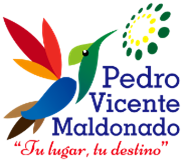 Factor ambiental-tecnológico
Factor socio-cultural
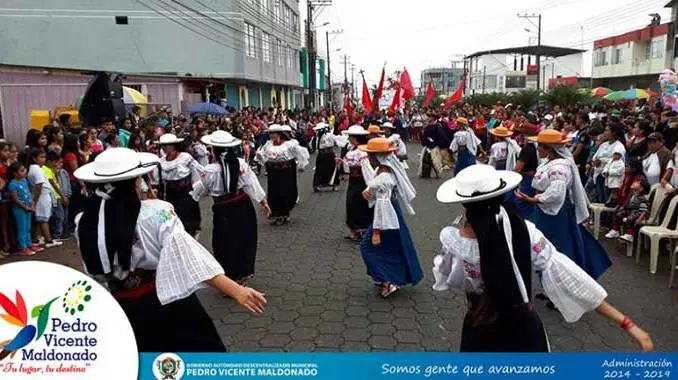 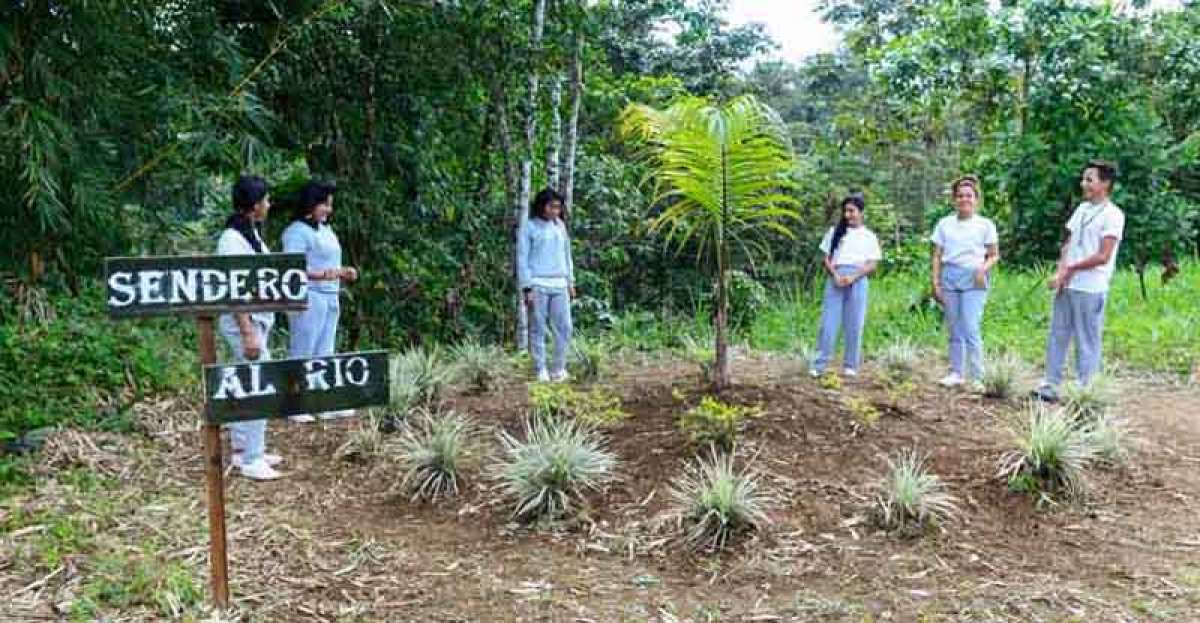 Cabe mencionar que existe un solo Centro de Salud, ubicado en su cabecera cantonal, y existe un predominio del 70% de “influencia alta” que asiste a esta casa de salud. Las manifestaciones culturales forman parte de la identidad que posee un pueblo o territorio
La gestión integral de los residuos sólidos, se lleva a cabo el Programa para la Gestión Integral de Desechos Sólidos (PNGIDS) con el fin de minimizar el impacto ambiental causado por el mal manejo de residuos.
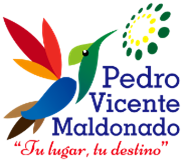 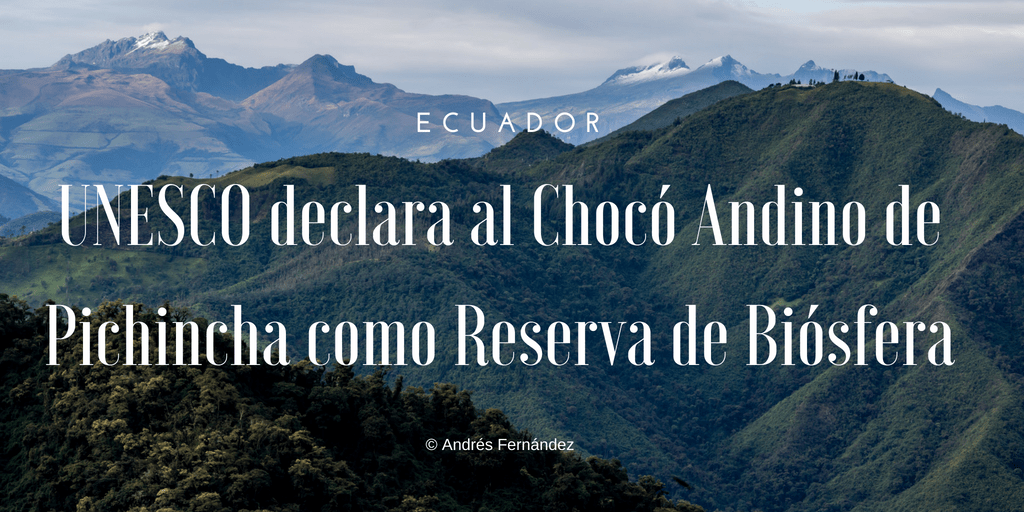 25 de julio 2018
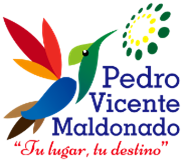 Recursos y atractivos naturales
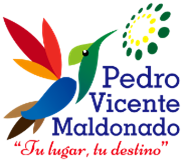 Comunidad Receptora y facilidades turísticas
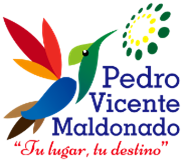 Tucán Travesía
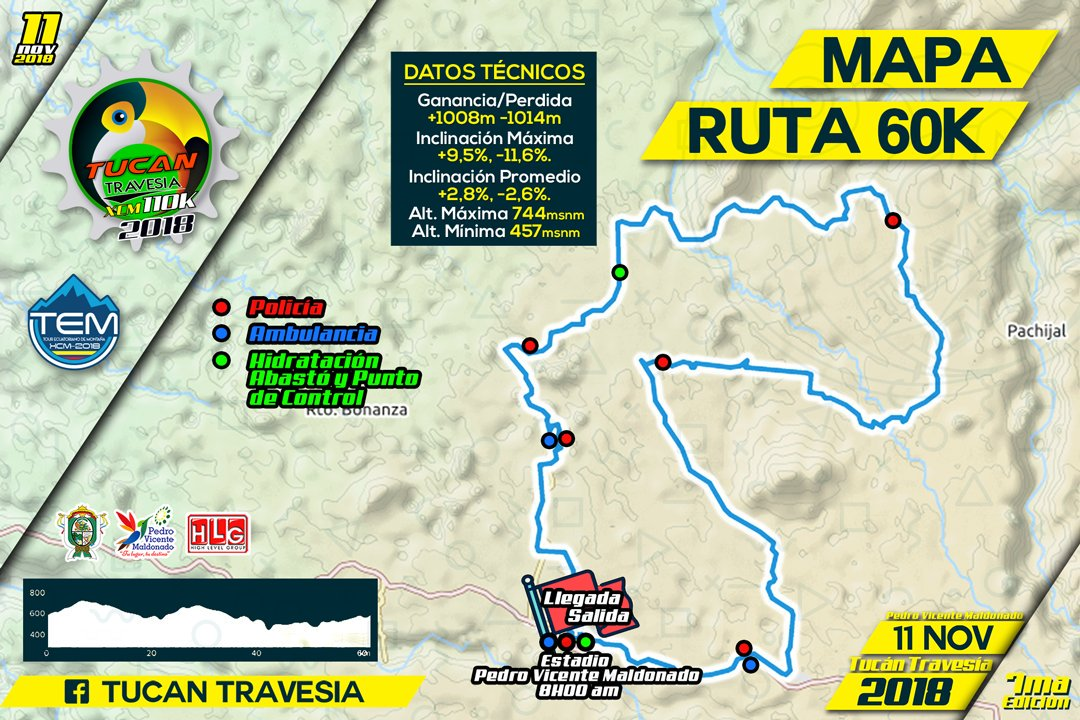 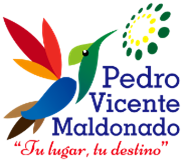 Quintas vacacionales
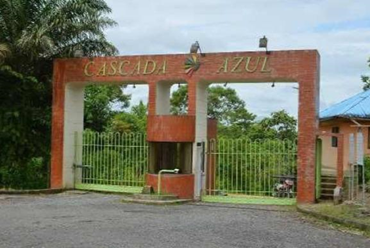 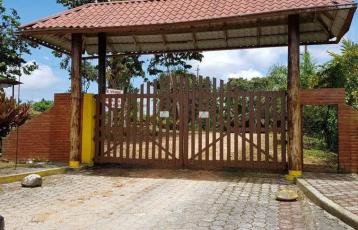 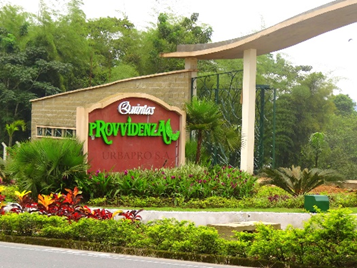 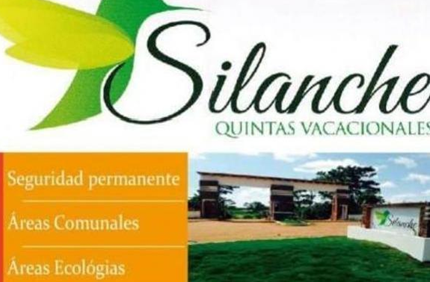 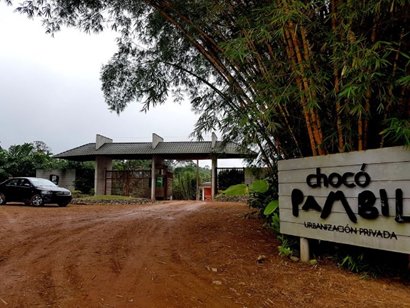 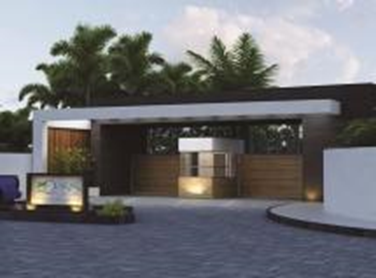 Jerarquización
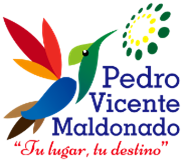 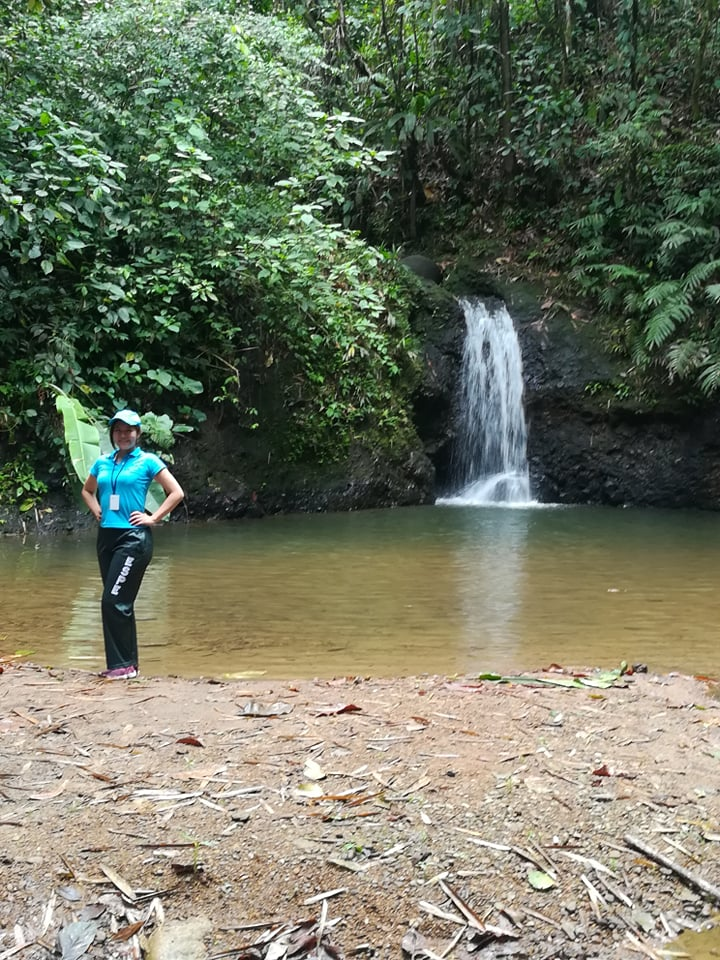 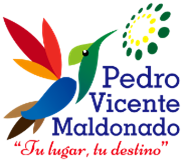 Perfil Socio-Demográfico
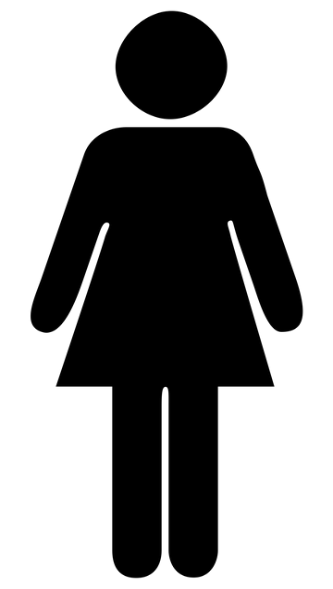 Turistas
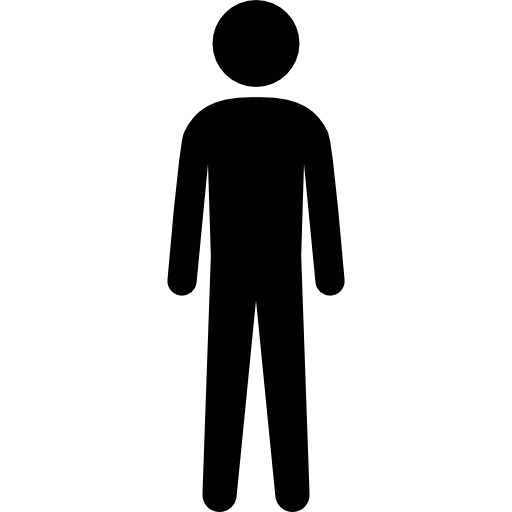 45%
55%
55%
55%
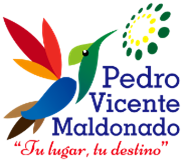 Resultados-Encuestas
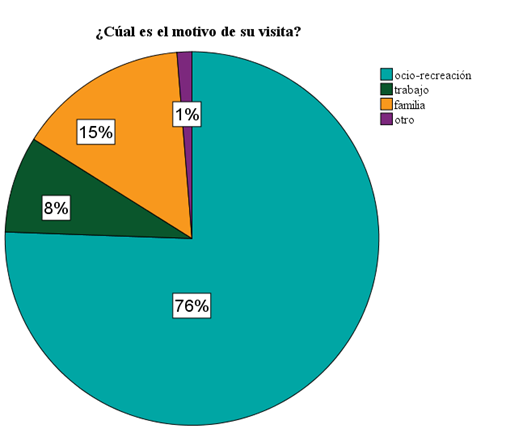 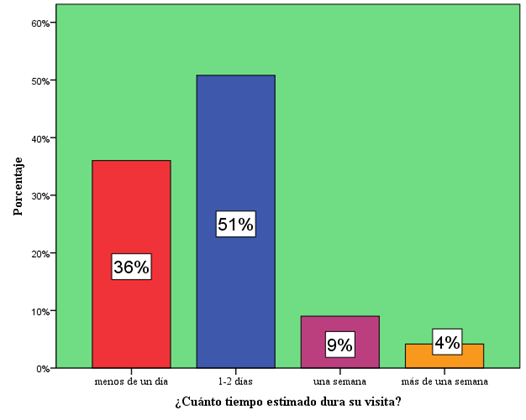 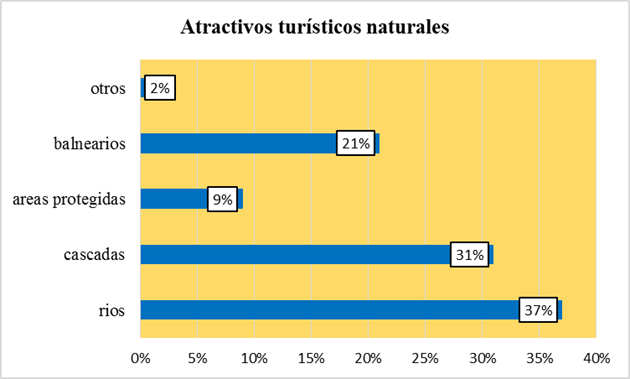 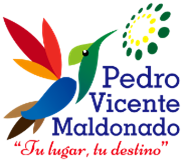 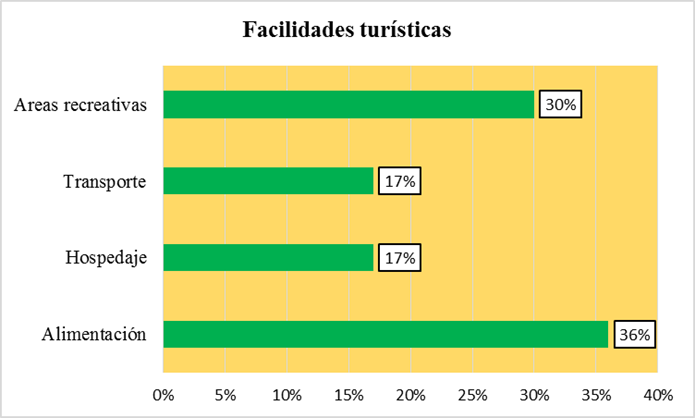 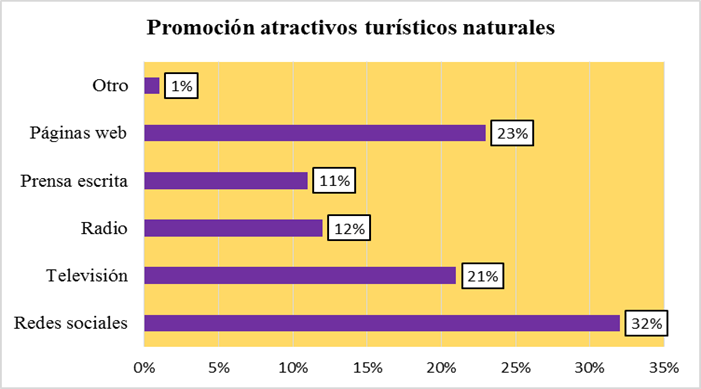 Pobladores
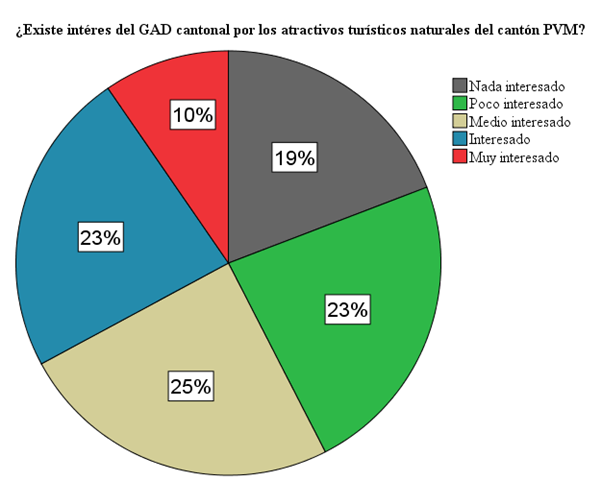 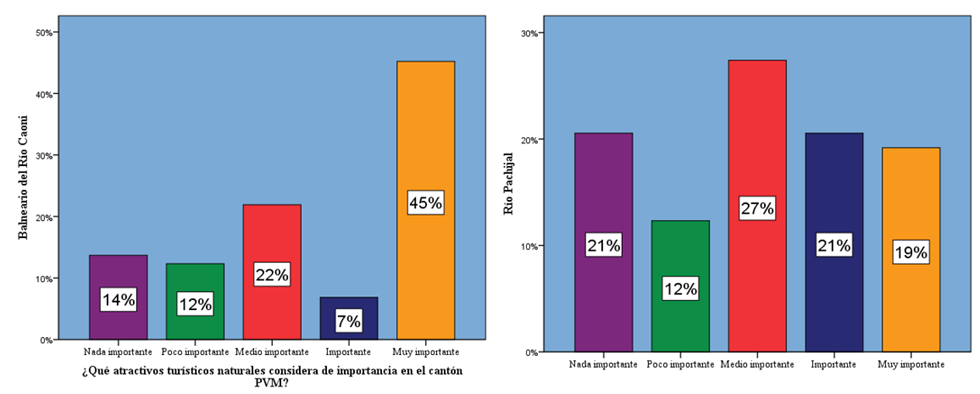 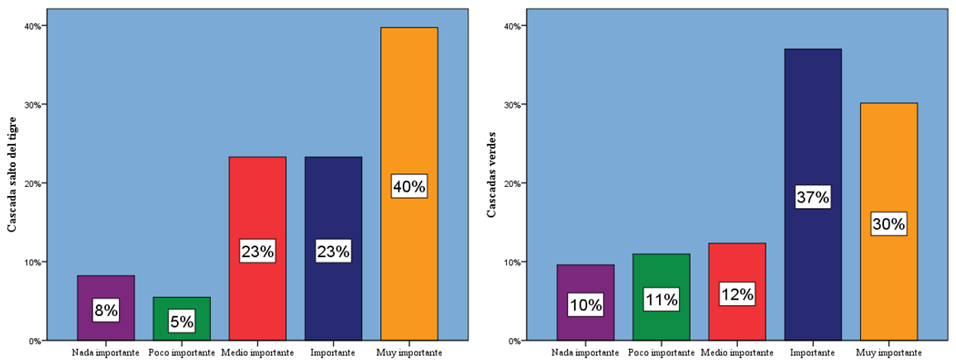 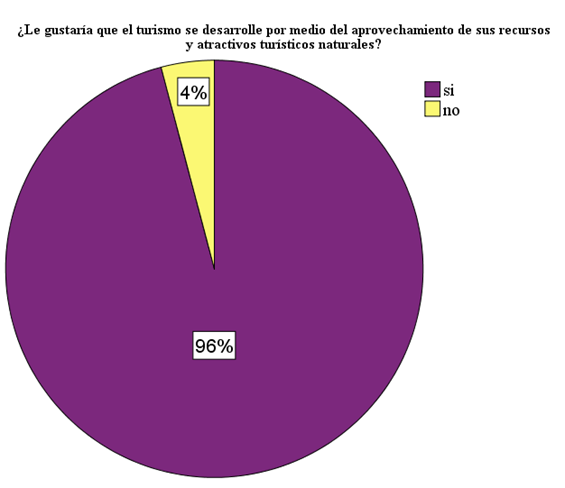 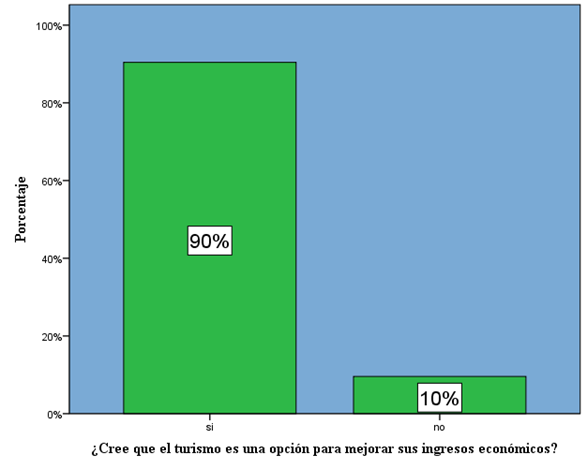 Resultados-Entrevistas
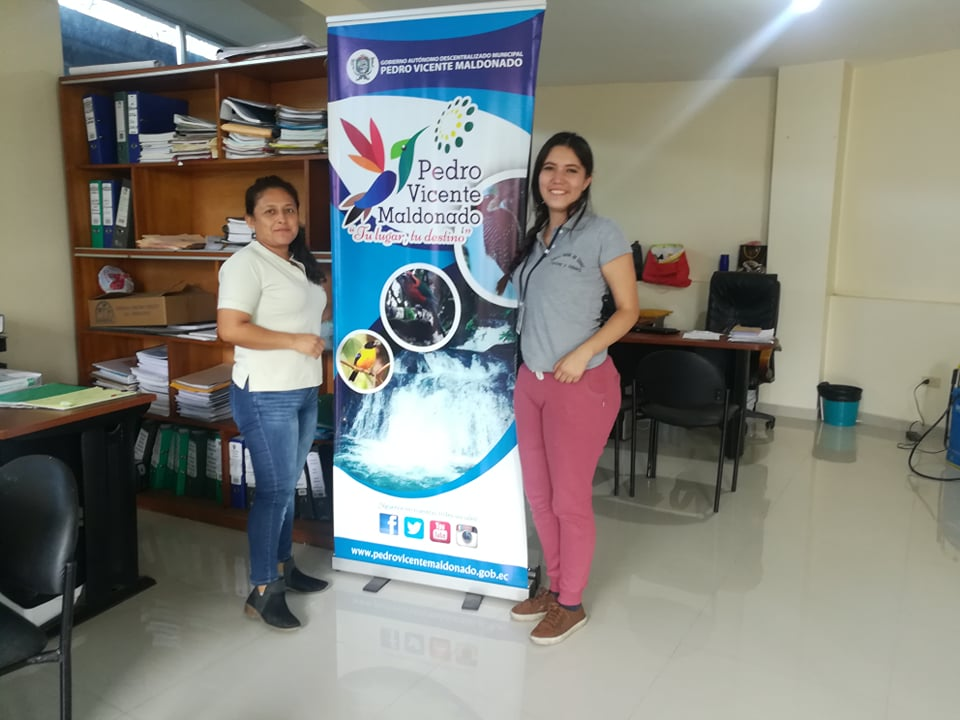 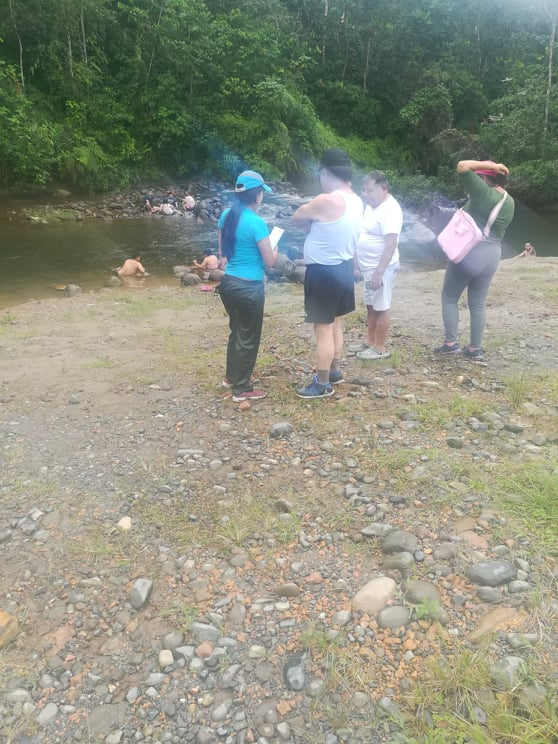 Potencialidad
Propuesta-Rutas
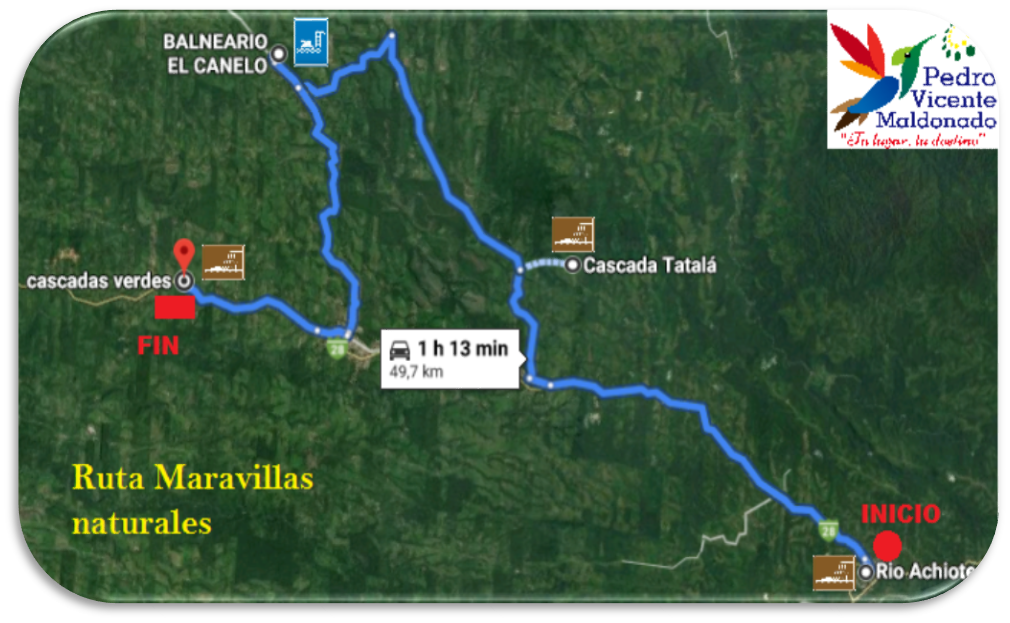 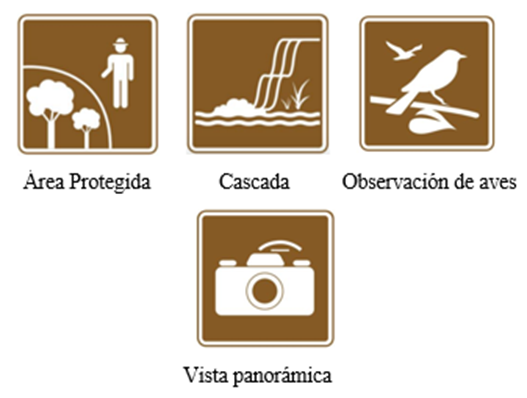 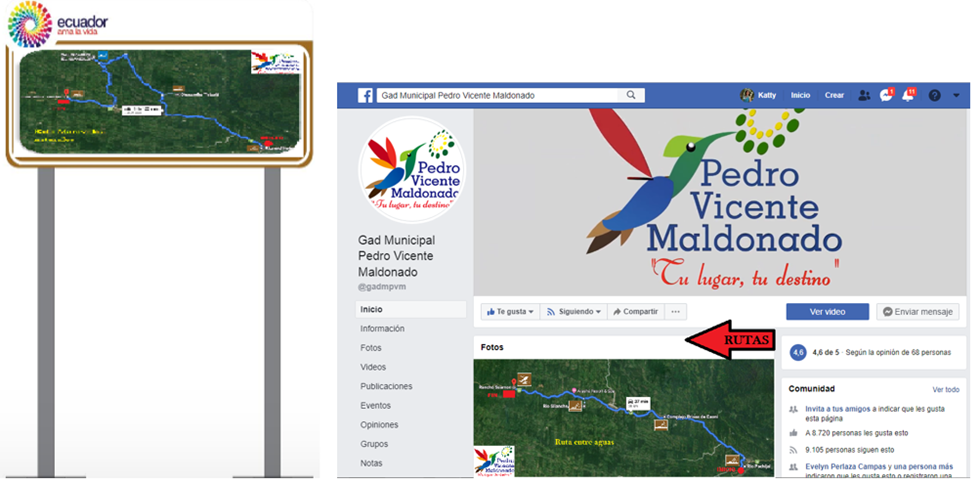 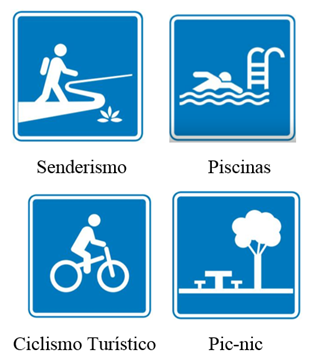 Capacitaciones
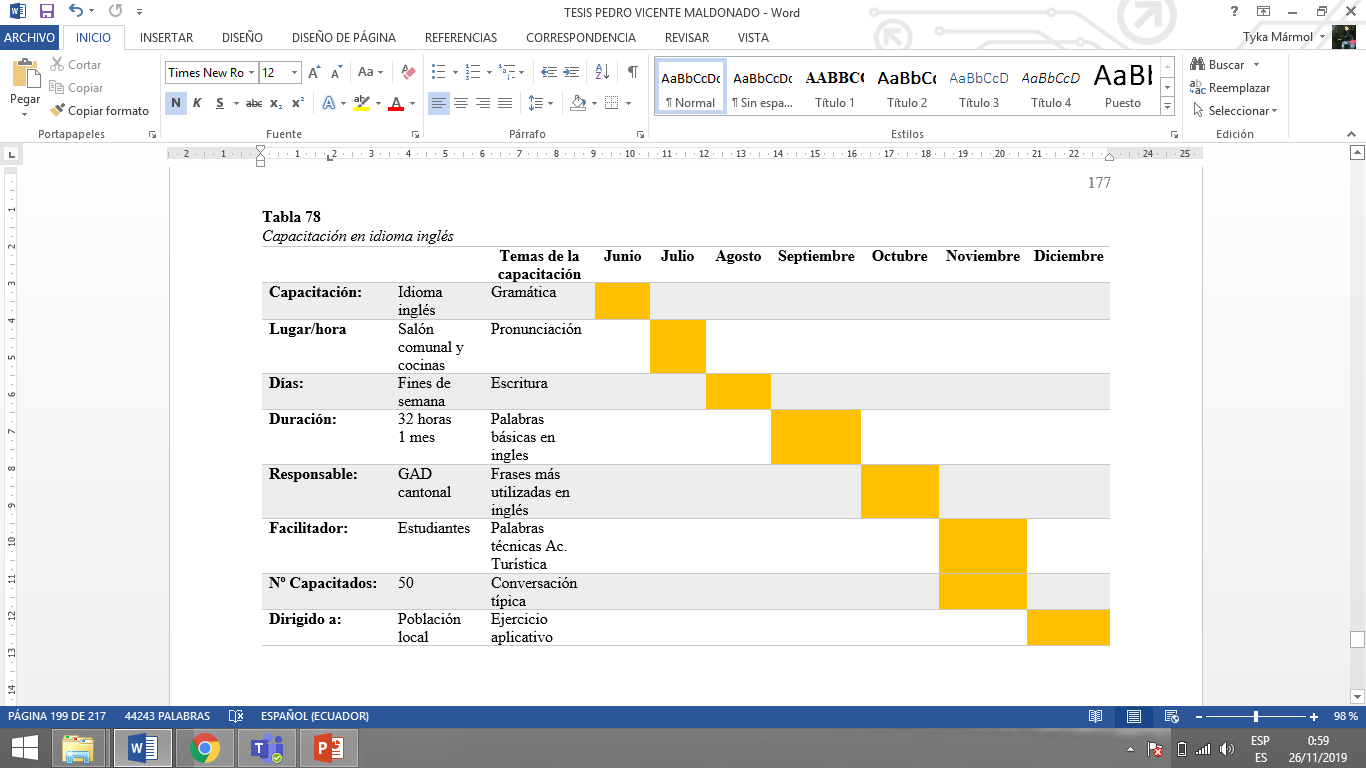 Actualización de mapa
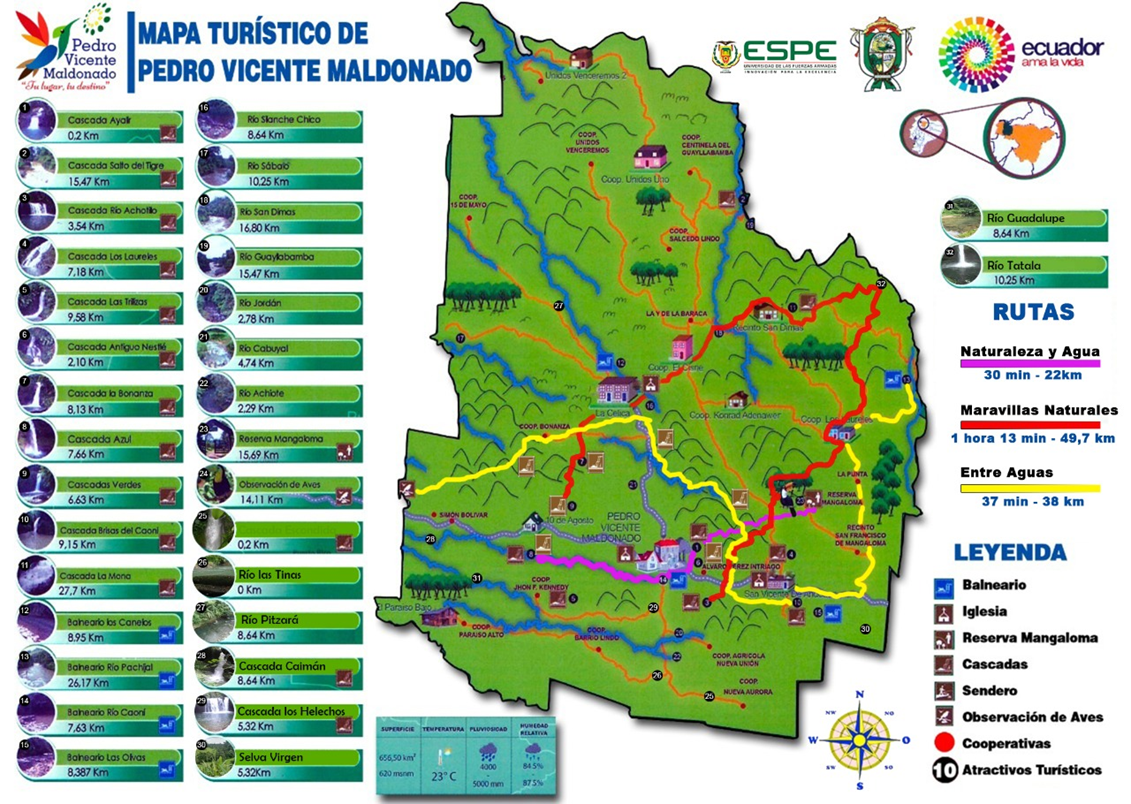 CONCLUSIONES
El cantón Pedro Vicente Maldonado representa un lugar de paso para los visitantes que se dirigen a la costa; sin embargo, este posee varios atractivos y recursos turísticos naturales con gran potencial ya que varios de ellos se encuentran conservados, además de su vegetación su clima sub tropical, flora y fauna que caracteriza al lugar como un ambiente tranquilo de ocio-recreación y descanso. 
Los visitantes prefieren los lugares que tengan naturaleza para salir de su rutina diaria, donde puedan practicar actividades de recreación como senderismo/caminata, observación de flora y fauna, natación y los turistas adultos jóvenes desean que se practiquen  deportes de aventura con el equipamiento necesario, además de una persona especializada que proporcione la seguridad y las instrucciones de cómo realizar la actividad en los ríos y cascadas siendo un servicio adicional a lo que se encuentra en el cantón.
El Gobierno Autónomo Descentralizado Municipal del cantón posee un presupuesto reducido para generar proyectos turísticos por lo cual el Ministerio de Turismo les proporciona la ayuda técnica para que puedan formar equipos de trabajo y se puedan desempeñar en cada área, es así que la promoción y publicidad la realizan por redes sociales que es el medio más óptimo para que los turistas puedan conocer el cantón.
RECOMENDACIONES
El Consejo Provincial de Pichincha debe retomar las alianzas turísticas que poseía con la población rural del cantón ya que en este sector se fomenta el turismo comunitario, siendo de gran aporte para el desarrollo local, así mismo para el cuidado de los atractivos turísticos naturales que se encuentran en la zona, ya que la comunidad está comprometida a preservar estos atractivos por la conservación ambiental y porque beneficia a la población. 
Se debe sumar a los eventos de gran magnitud a las facilidades turísticas de la cabecera cantonal como es el Tucán Travesía ya que llegan turistas nacionales e internacionales donde se puede aprovechar para que vuelvan a visitar el cantón y se pueda fidelizar al visitante con todas las experiencias adquiridas mientras estuvo en su estadía, ofreciendo servicios de calidad en las mejores condiciones y con talento humano capacitado. 
A través del análisis se puede determinar la desinformación que tienen los turistas sobre el cantón conociendo muy poco de todos sus atractivos naturales, y la manera más adecuada que han encontrado las personas de otras ciudades es comprar o utilizar las quintas vacacionales que ofrecen servicios de hospedaje y recreación aprovechando los recursos naturales que pasan por las lotizaciones, por tal en los últimos años ha existido el auge de estas urbanizaciones las cuales aún no constan como sitio de alojamiento en plan territorial del cantón
Gracias
Albert Einstein  dijo: ´´Hay dos formas de vivir la vida: una como si nada fuera un milagro, la otra es como si todo fuera un milagro´´